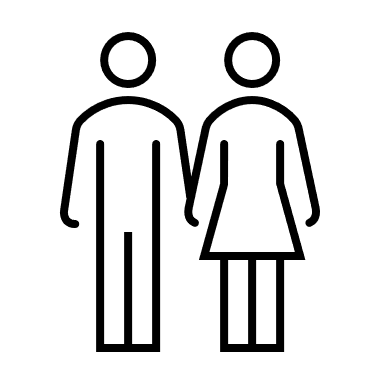 Racking & Storage Equipment
Pallet racking systems are essential to our warehousing operations. The safety implications of racking failures (overloading, damage) or failure to follow safety protocols can pose significant risks .
Aim
We will reduce the risk of harm from racking collapse through ensuring that the racking has been correctly installed, maintained and inspected, and is used by competent forklift drivers.
Our Standard
Our racking layouts must ensure adequate aisle dimensions to allow the safe access and operation of mechanical handling equipment (MHE) and consider emergency access and manual handling activities.
All persons operating MHE within racking, must be provided with specific instruction and training relating to their environment, including specific requirements, in terms of rotating pallets or directions for entering aisles arising from general layout.
Where MHE is used, rules on safe driving, speed limits and the observation of floor markings and signage must be in place and enforced.
All racking must be clearly marked with it safe operating load.
All beams must have safety locks, designed to prevent the beam being raised accidently when the pallet below is lifted.
All ground floor racking locations should be inspected every week and 10% of the total racking installed must be inspected at high level  every six months.
All racking must be inspected annually by a competent independent person.
Where monitoring or an independent check indicates damage to uprights or beams that could compromise safety, the racking bay must be offloaded and taken offline until repaired.
All modification to racking design components must be undertaken by a competent person.
Due diligence records must be maintained of all local and independent racking inspections.